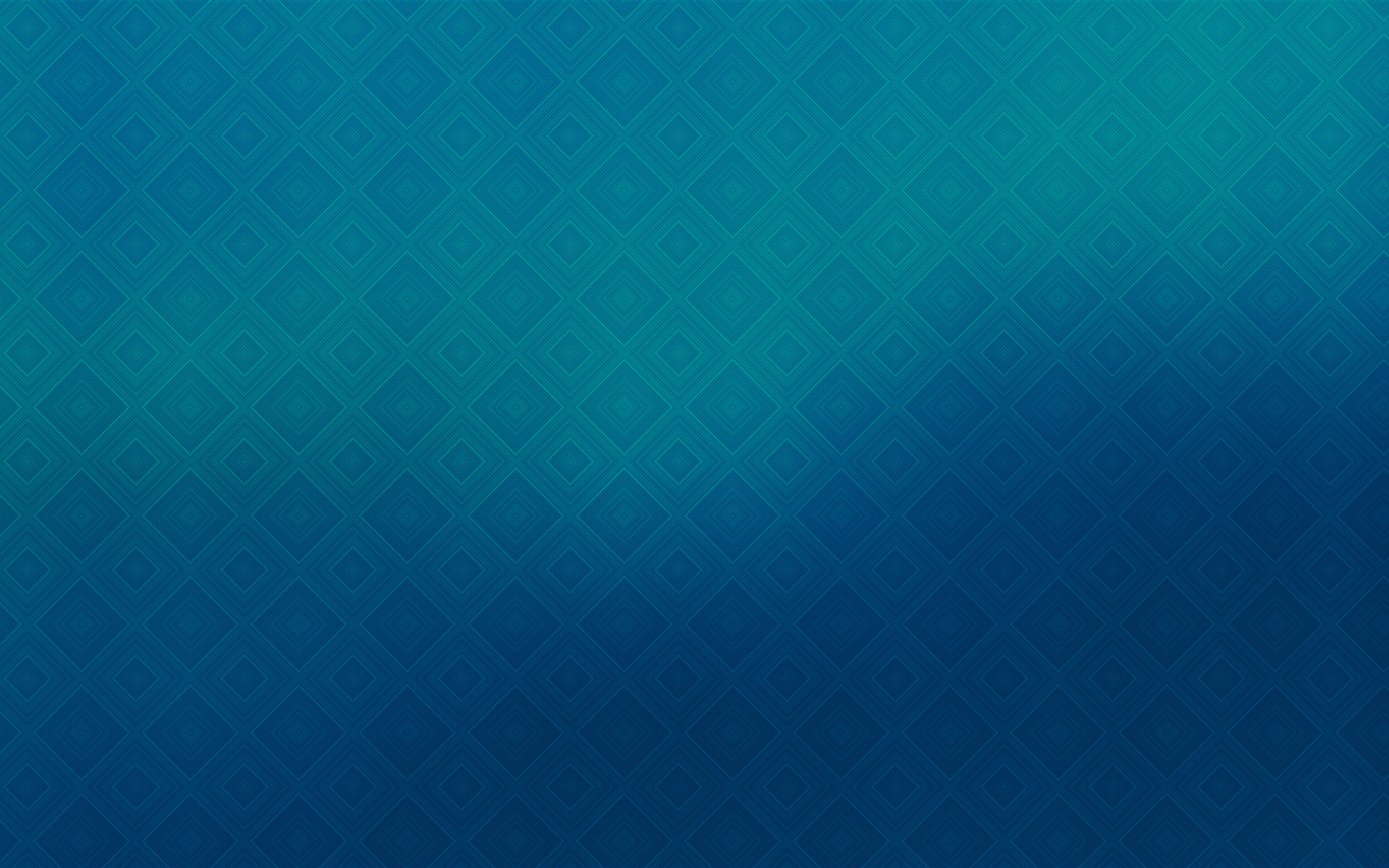 Лідерство.Формальний та неформальний лідер.
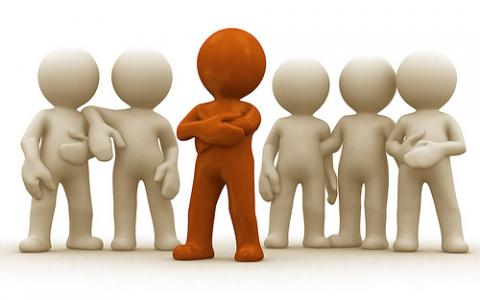 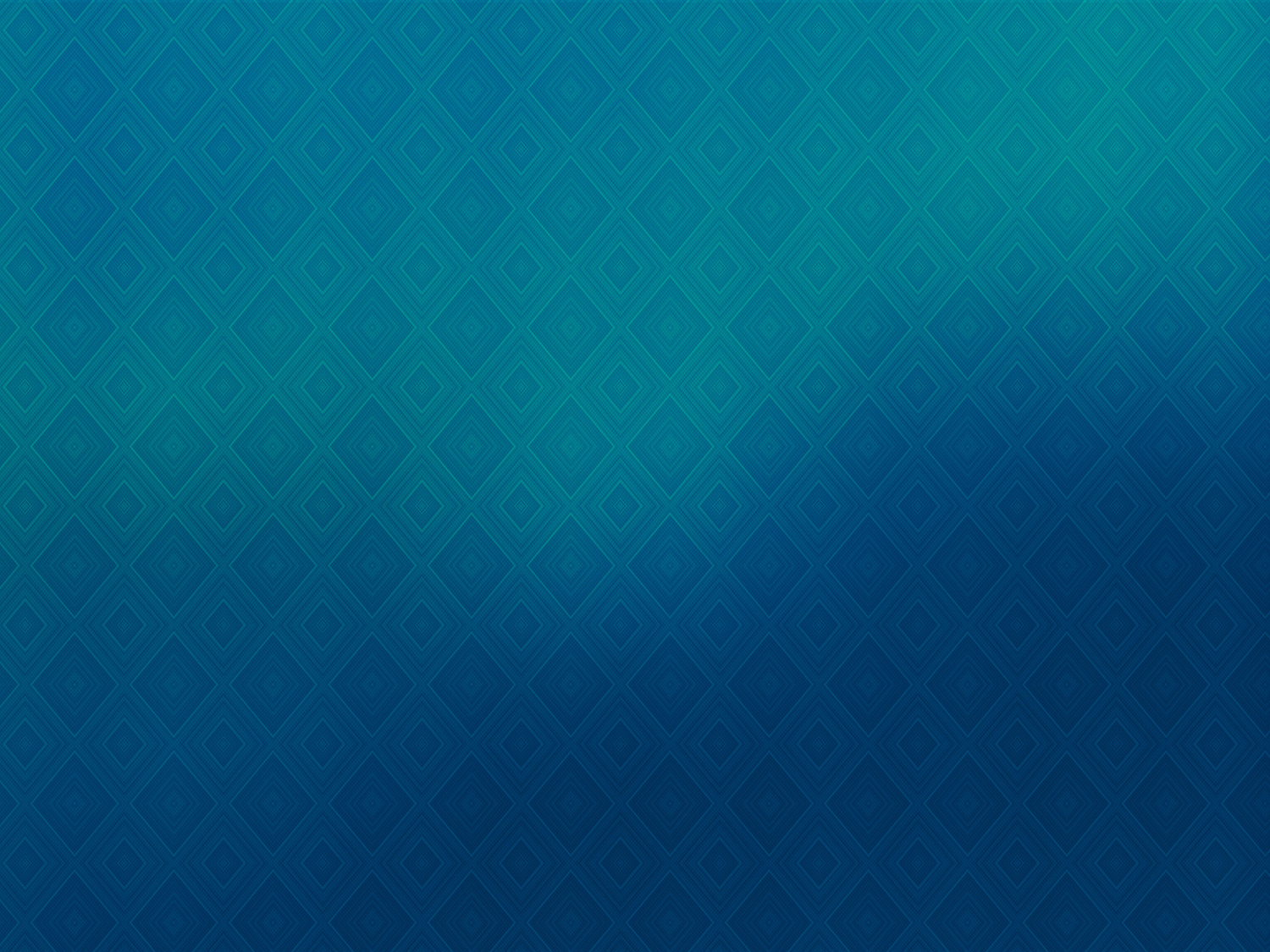 Питання лідерства викликали інтерес людей з давніх часів. Проте, систематичне, цілеспрямоване і широке вивчення лідерства почалось тільки за часів Ф. Тейлора. Разом з тим, до сьогоднішнього часу так і не досягнуто повної згоди, щодо поняття лідерства і методів його вивчення.
В процесі вивчення проблеми лідерства вченими було запропоновано багато різних визначень цього поняття :
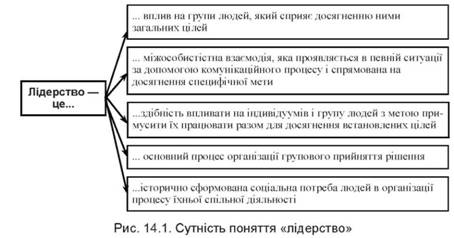 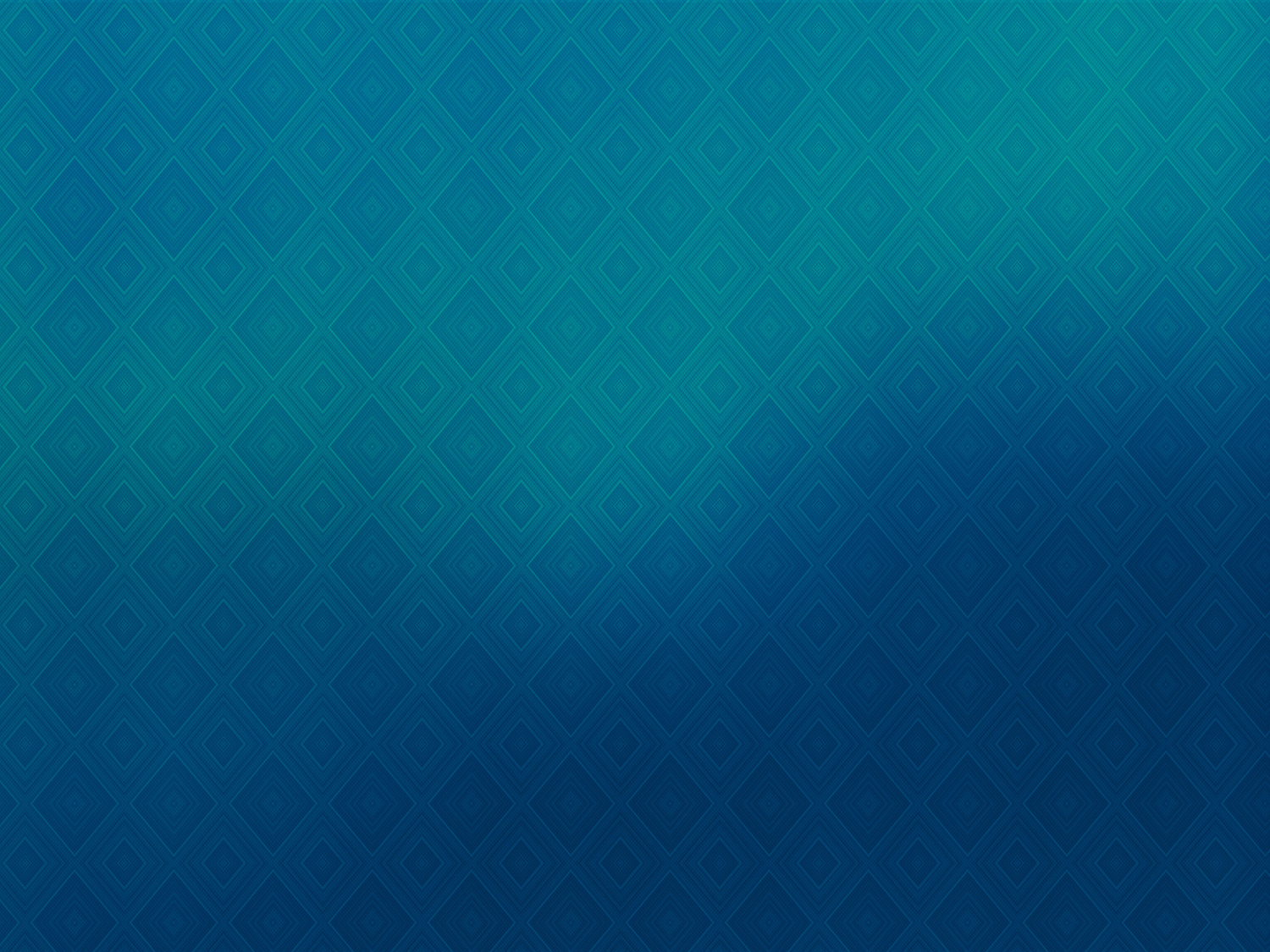 Поняття "лідер" і "керівник" мають багато спільного. Той і інший організують, спонукують групу на вирішення поставлених перед нею завдань, визначають вибір способів і засобів їхнього вирішення. Разом з тим, ці поняття далеко не тотожні. Розходження понять "управління" і "лідерство" пов'язано з існуванням у будь-якій організації двох типів відносин - формальних і неформальних. Лідерство - це процес впливу на людей, породжений саме системою неформальних відносин, а управління має на увазі в першу чергу наявність чітко структурованих формальних відносин, через які воно реалізується, а роль керівника ніби визначена формальною структурою його функцій, як правило, право на застосування санкцій є беззаперечним і т.д. Лідерство, навпаки, формується спонтанно, стихійно, на рівні напівусвідомлених психологічних переваг.
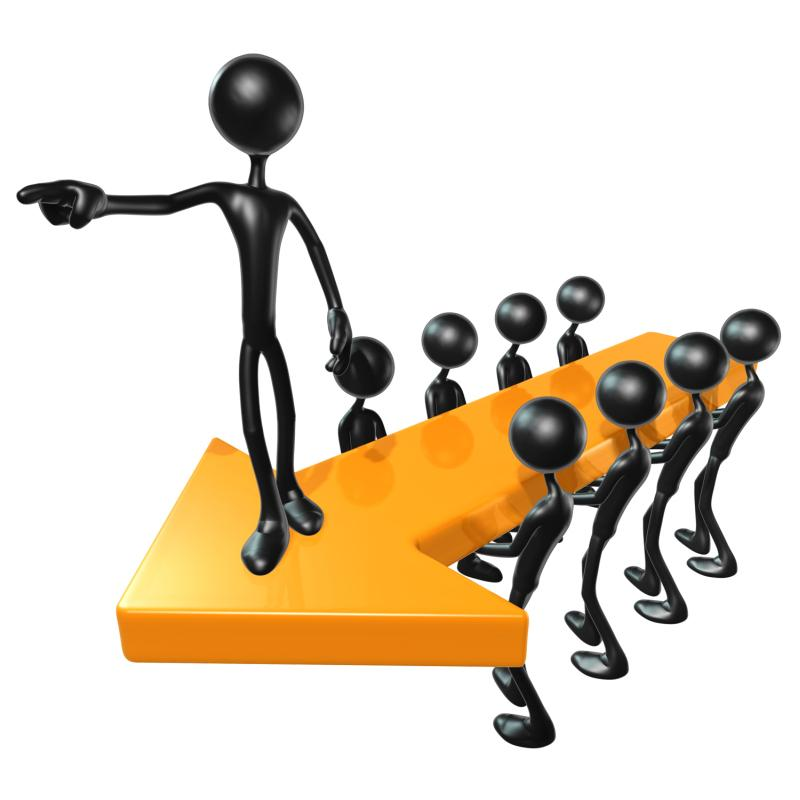 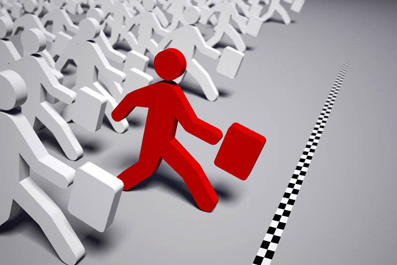 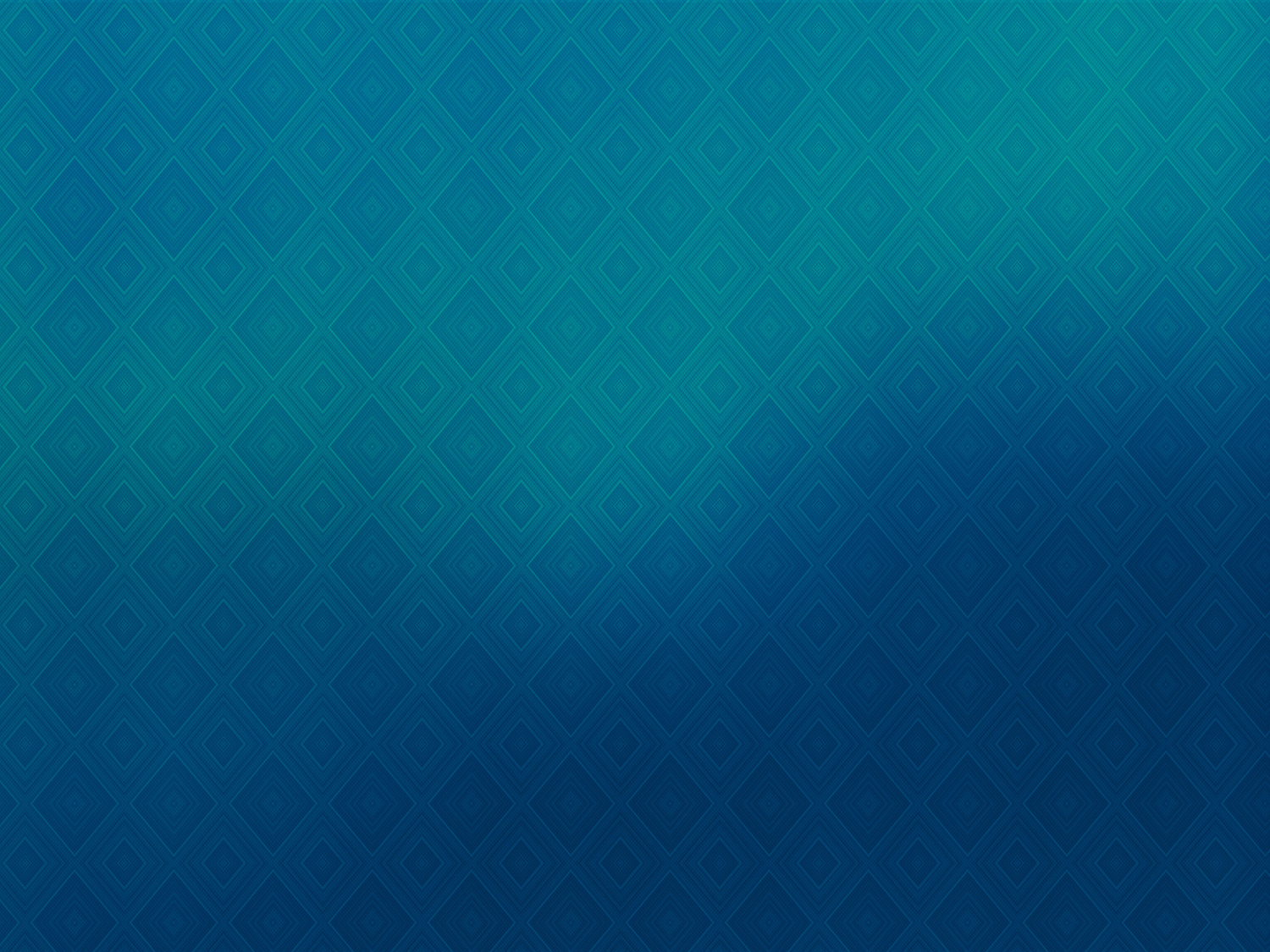 Отже, можна виокремити такі основні відмінності між лідером і керівником:
1. Бути лідером і бути керівником - це не одне й те саме.
2. Вплив керівника ґрунтується на владі і її джерелах, лідерство ґрунтується на процесі соціального впливу і на взаємодії в організації.
3. Управління передбачає взаємозв'язок "керівник - підлеглий", лідерство - "лідер - послідовник"
4. Керівник є в першу чергу формальним лідером, але саме лідерство визначає наявність неформальної основи. Можна бути керівником і не бути лідером.
5. Лідерство відрізняється від керівництва меншою стабільністю, тому що залежить від настрою групи, характеру ситуації і не підкріплено, на відміну від керівництва, системою правових санкцій;
6. Процес управління визначається не тільки внутрігруповими, але й зовнішніми обставинами (наприклад, зв'язками з іншими організаціями і т.д.), тоді як лідер вирішує тільки проблеми, що виникають у групі;
7. Лідер діє усередині групи, а керівник зв'язує групу з іншими соціальними системами.
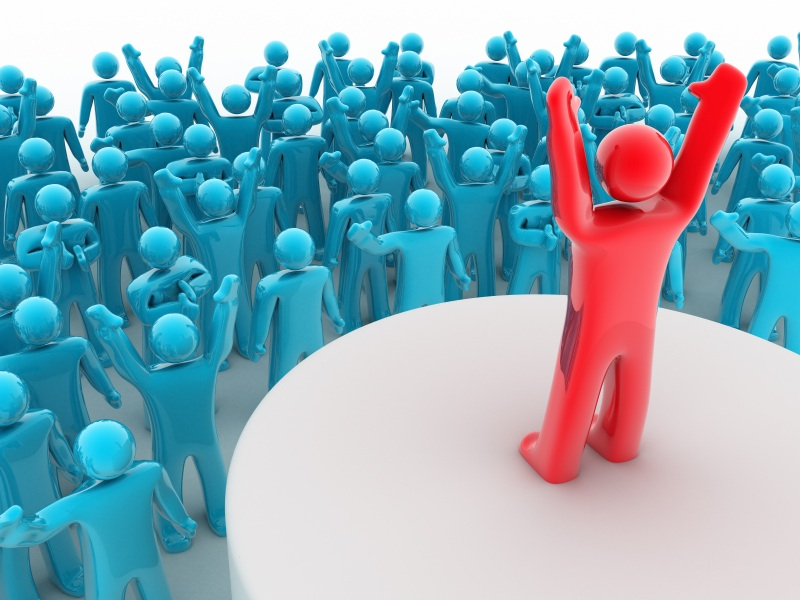 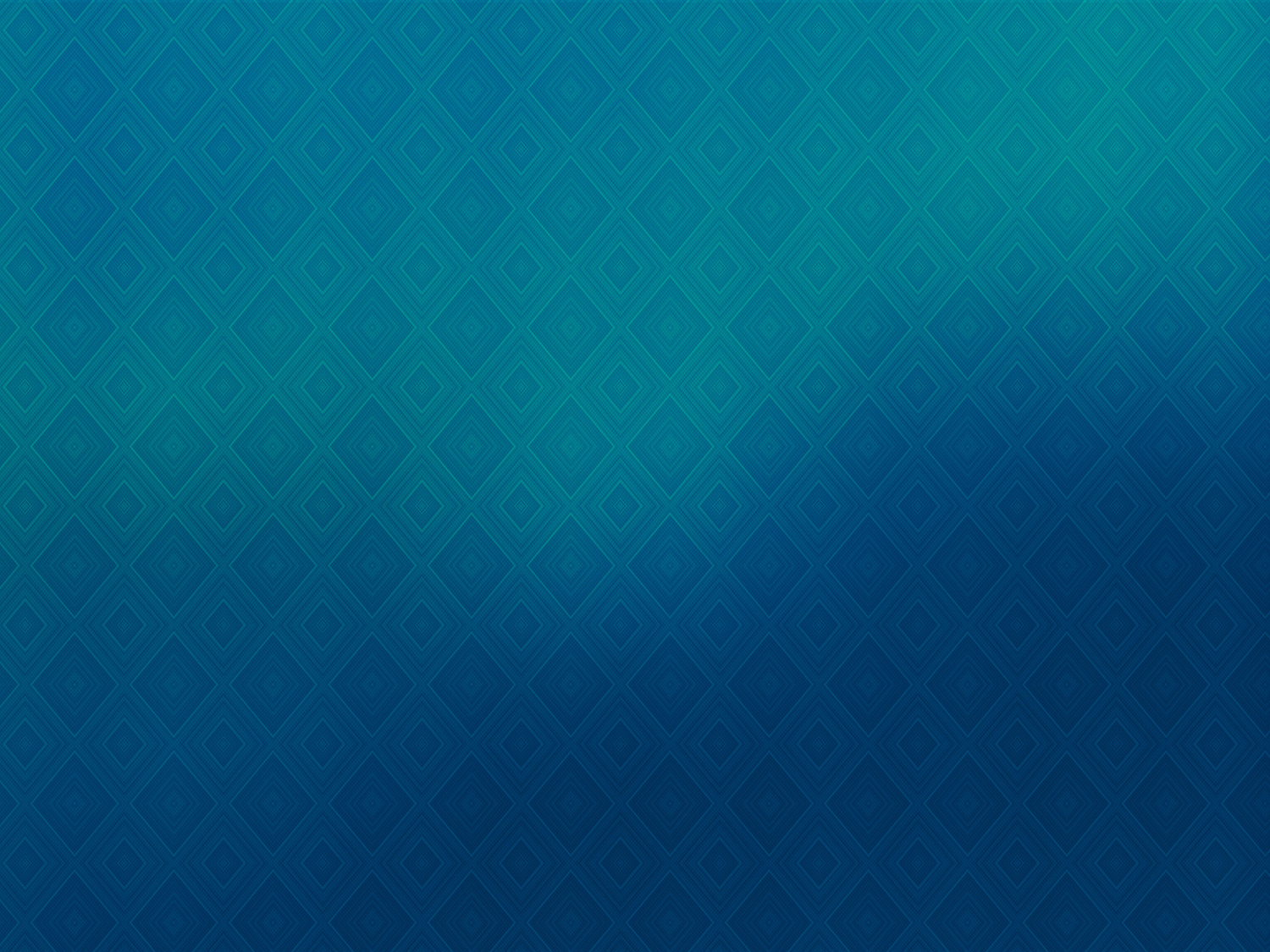 Таким чином, з огляду на вище викладене, можна дати такі визначення.
Лідерство - це тип управлінської взаємодії, який ґрунтується на більш ефективному для даної ситуації поєднанні різних джерел влади і спрямований на спонукання людей до досягнення загальних цілей.
Лідер - особа, що має загальне визнання групи, до якої прислухаються і яка здатна вести за собою людей.
Вплив лідера має, як правило, два джерела:

особистий авторитет (члени групи визнають лідера завдяки його положенню, досвіду, майстерності, освіті тощо);

харизматичні властивості (людяність, ввічливість, моральність тощо). Лідерство в організації проявляється через особливі типи взаємостосунків.
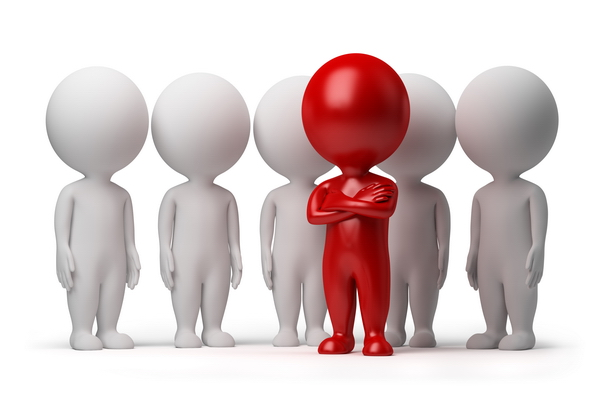 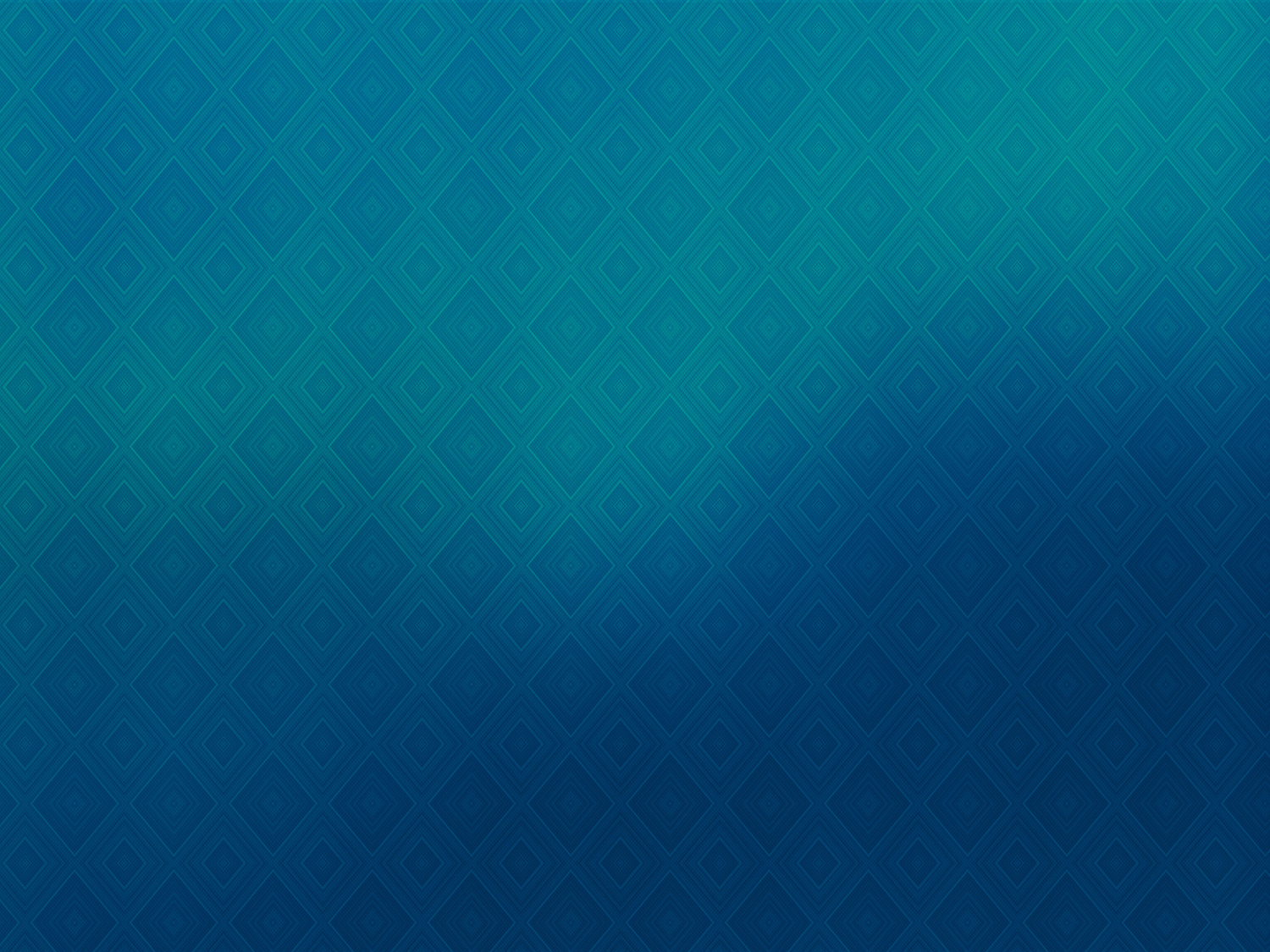 Сутність лідерства, таким чином, полягає в тому, що послідовники визнають лідера тільки в тому випадку, коли він довів свою компетентність і цінність для них. Лідер отримує владу від послідовників і для її підтримки він повинен надавати їм можливість задовольняти свої потреби. У відповідь послідовники задовольняють потребу лідера у владі над ними і надають йому необхідну підтримку.

Ідеальним варіантом вважається поєднання формального і неформального лідерства, тобто офіційний керівник визнається членами групи і як лідер. У цьому випадку його формальні права доповнюються можливістю неформального впливу на групу. У тих випадках, коли керівник і лідер не збігаються в одній особі можуть виникати незадоволеність роботою та збільшення конфліктності.

Відомо багато якостей, властивих визнаному лідерові і всі вони дуже різні.
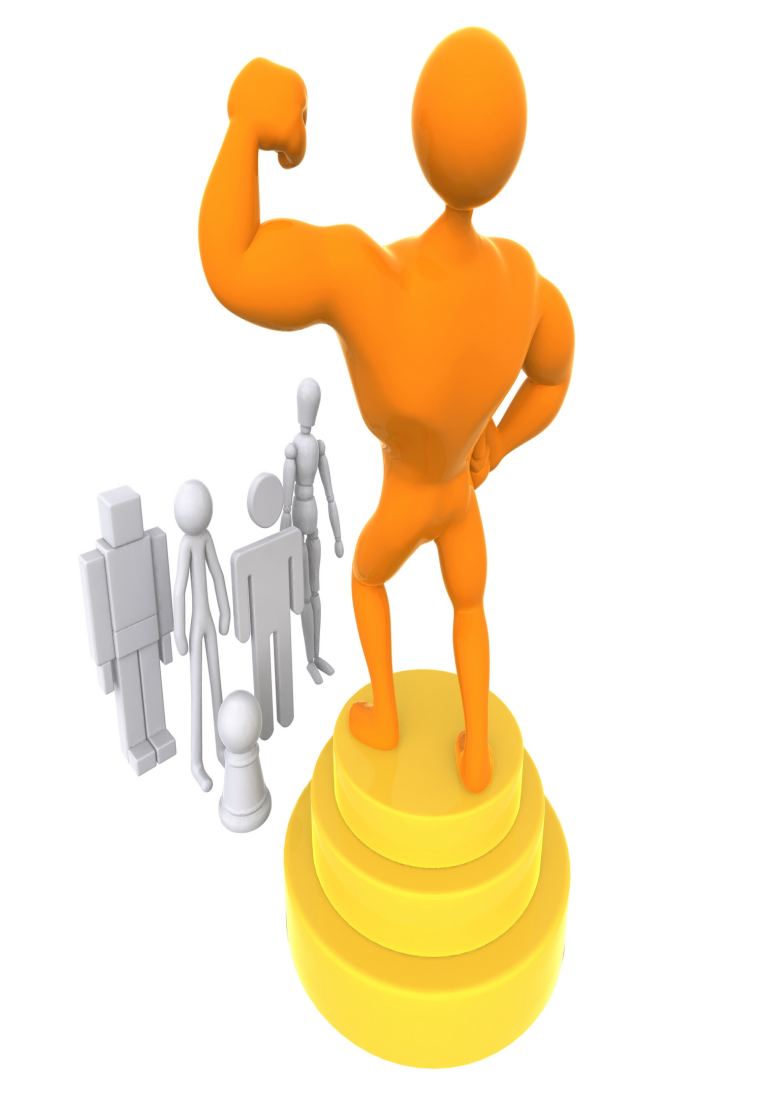 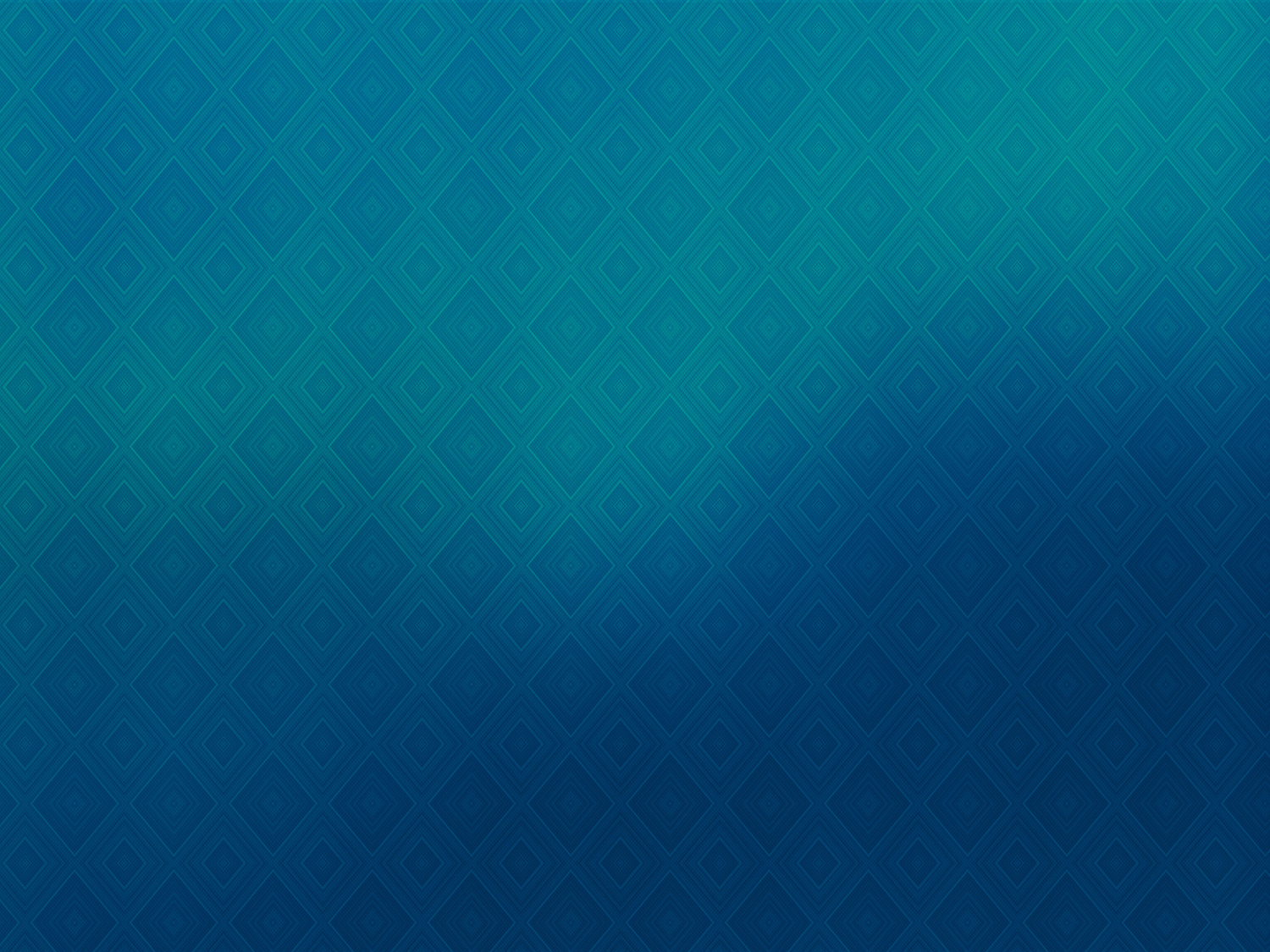 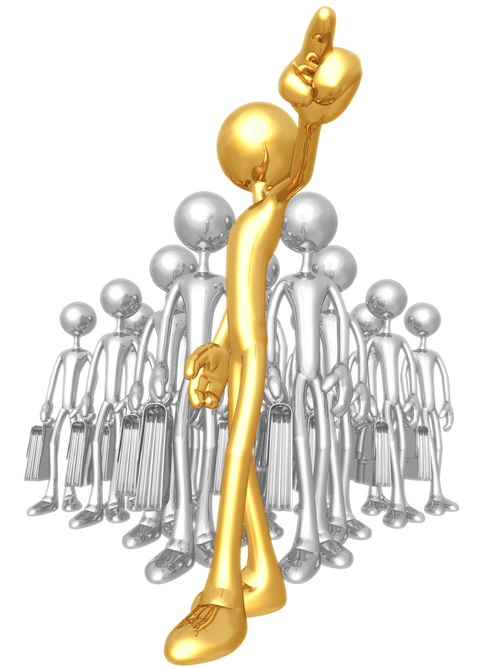 Далекоглядність.
 Лідерові потрібно вміти визначати цілі і пояснювати їх зміст іншим.
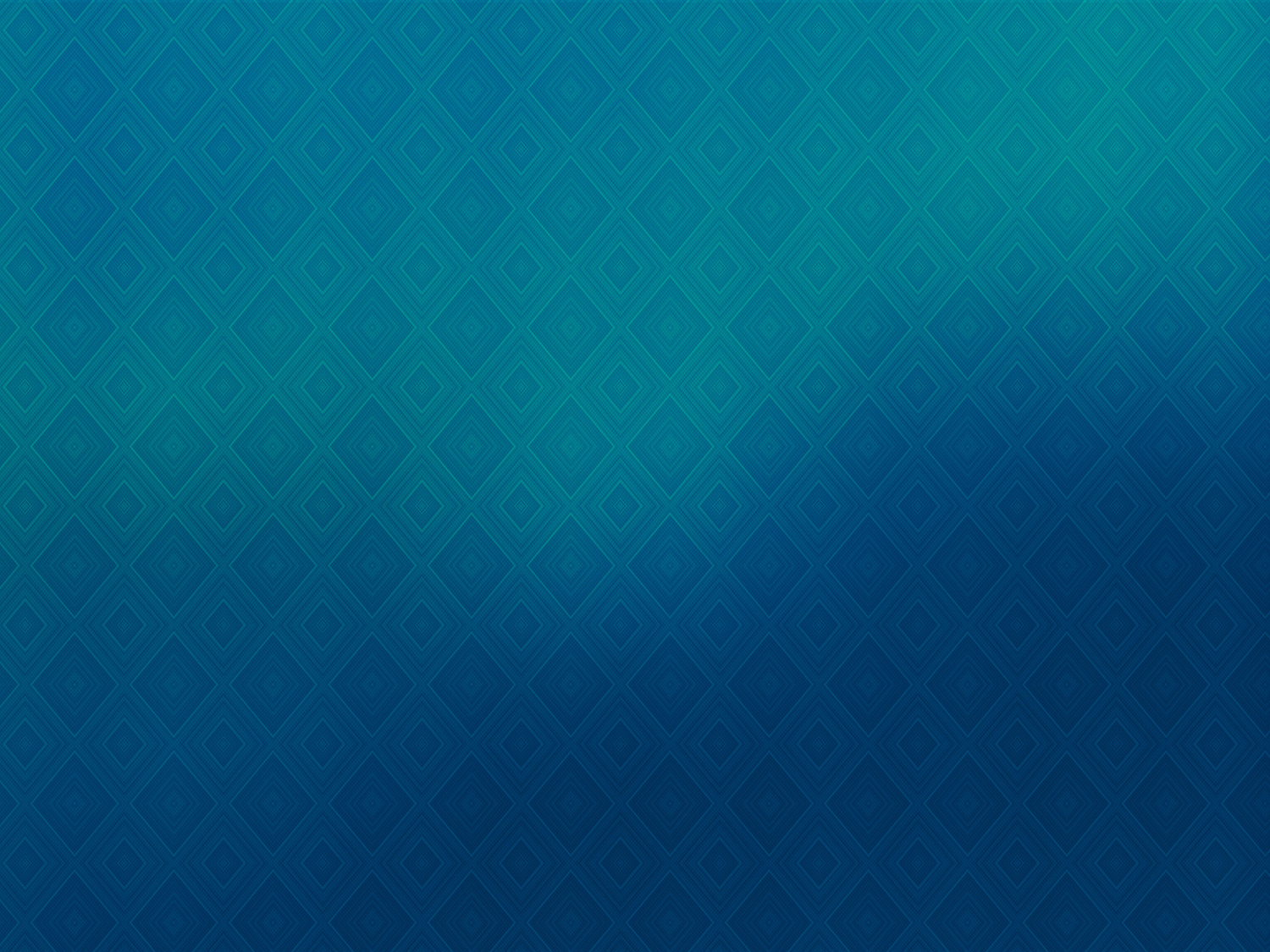 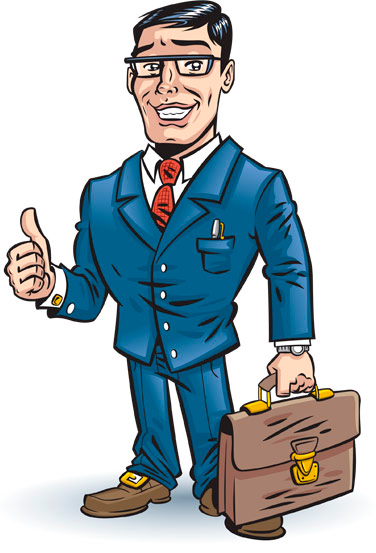 Розважливість.
 Цю якість важко визначити або виміряти, але вона безсумнівно, властива лише визнаному лідерові.
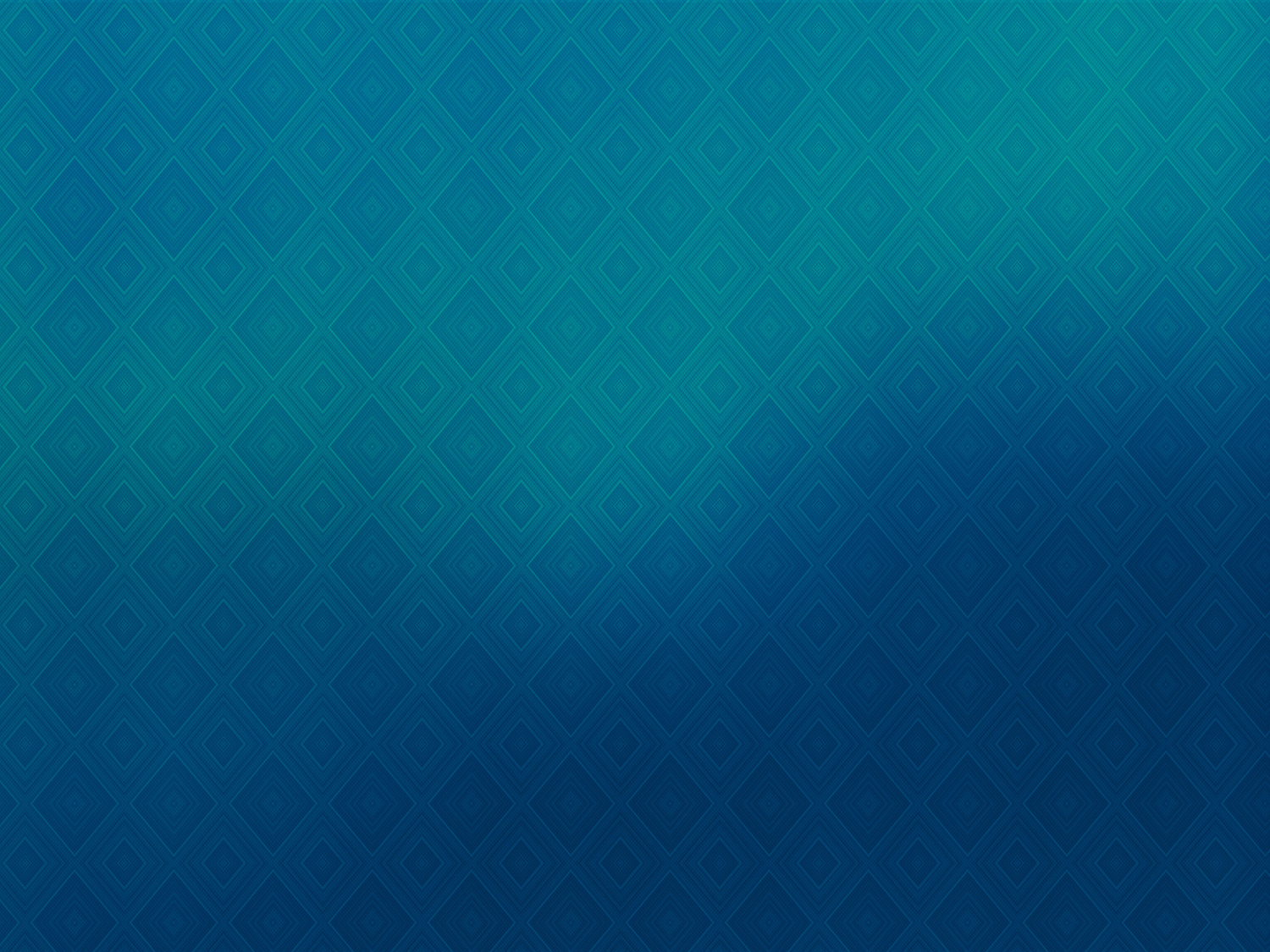 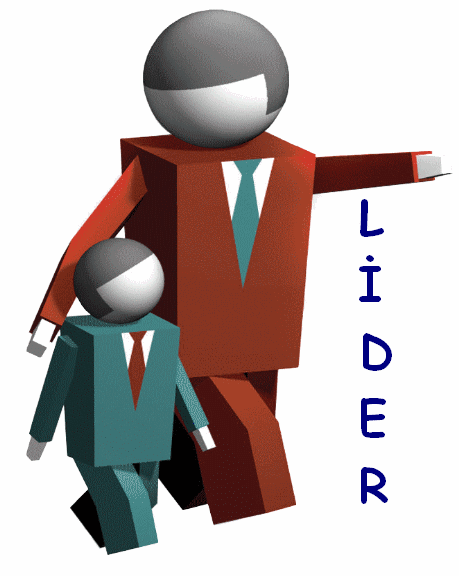 Уміння об'єктивно оцінити якості своїх підлеглих і зробити все, щоб вони могли в повній мірі застосувати їх у спільній справі.
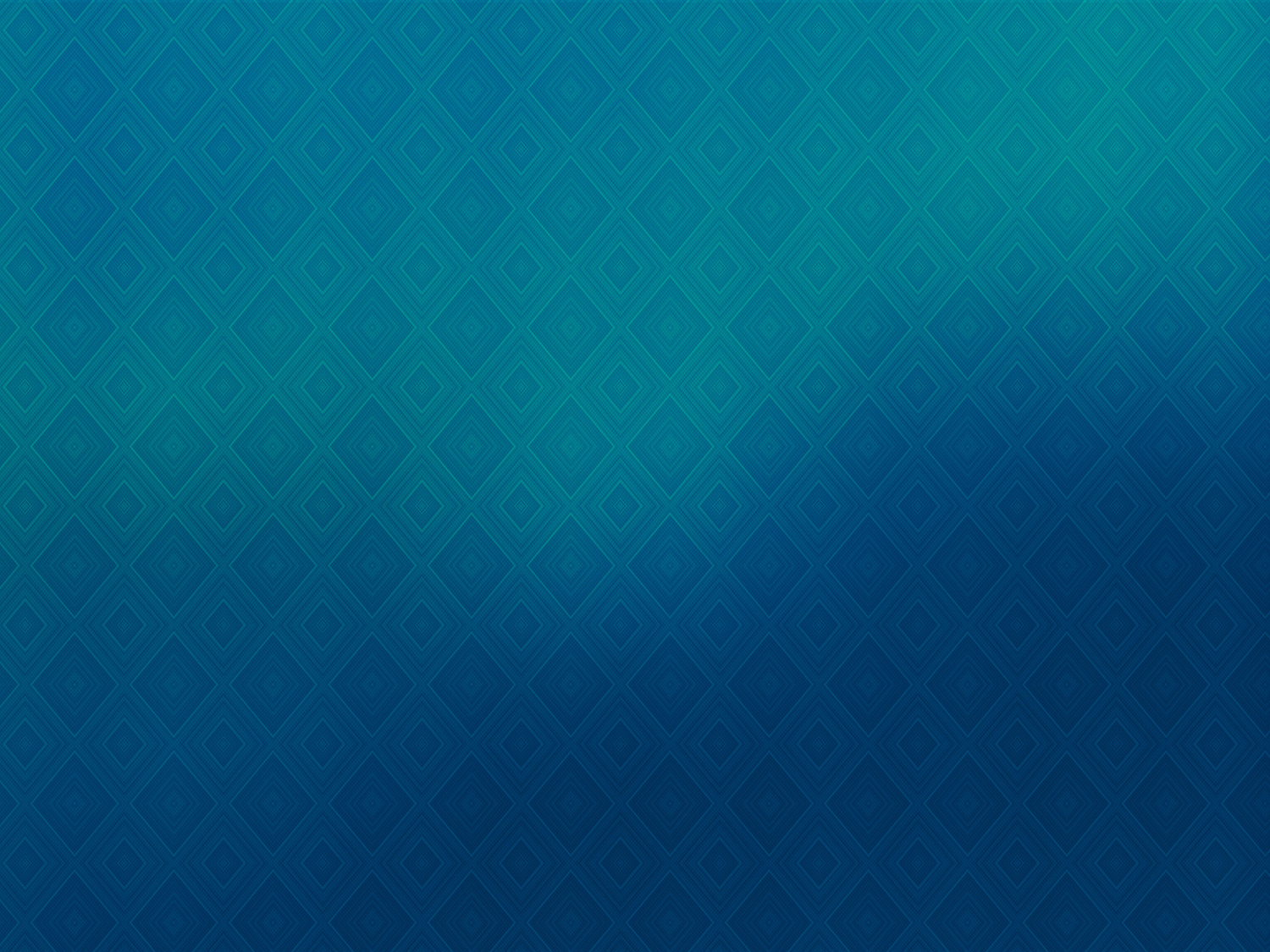 Енергійність. Управління виснажує фізично, розумово і душевно, не в останню чергу тому, що лідер цілком перебуває під владою своїх ідей. Витривалість - запорука успішного керівництва.
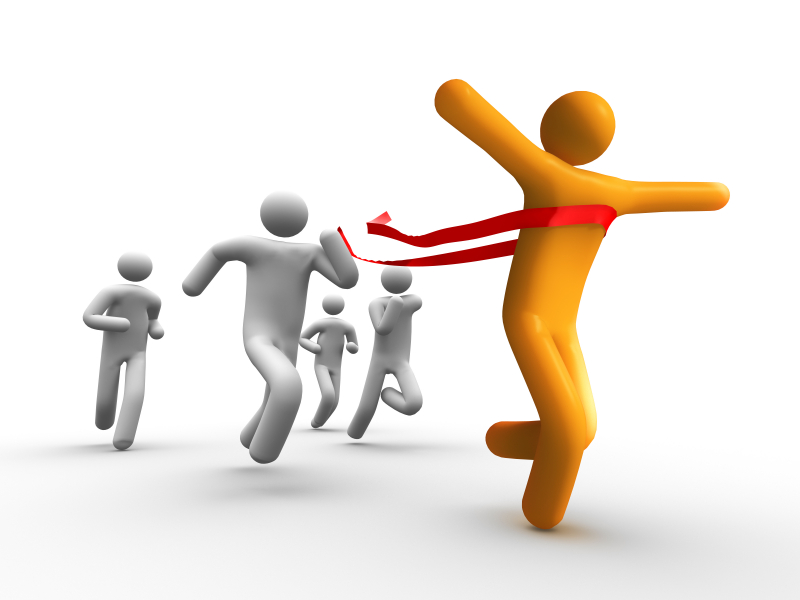 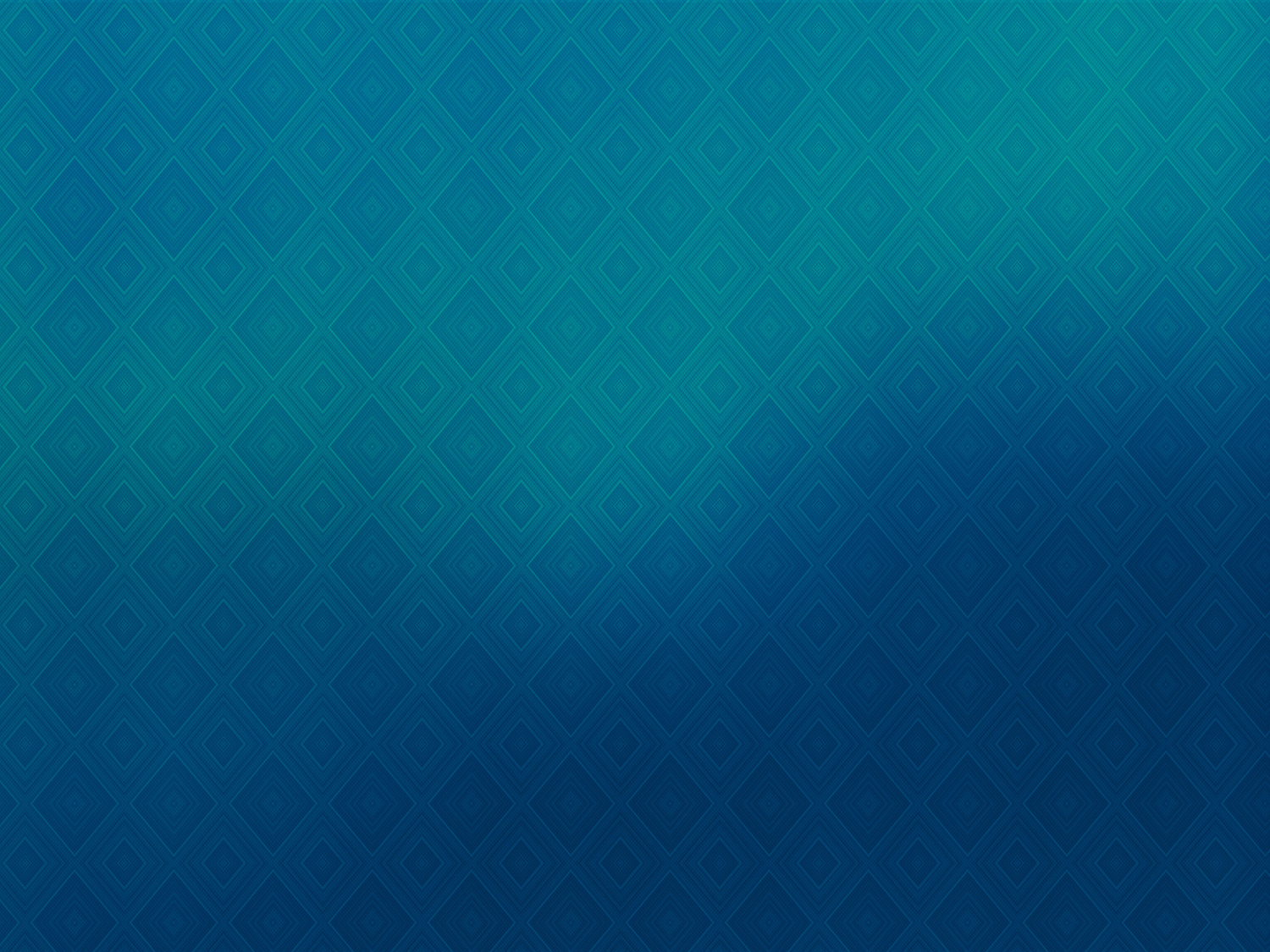 Рішучість. Оскільки лідер прокладає нові шляхи в бізнесі і приймає на себе весь можливий ризик, то саме він частіше, ніж хто інший, зазнає поразки у своїх починаннях. Тому важливо вміти встати після поразки, а кожну невдачу розглядати як частину навчання
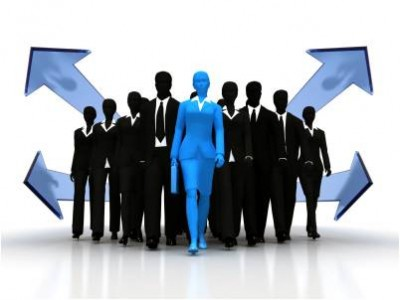 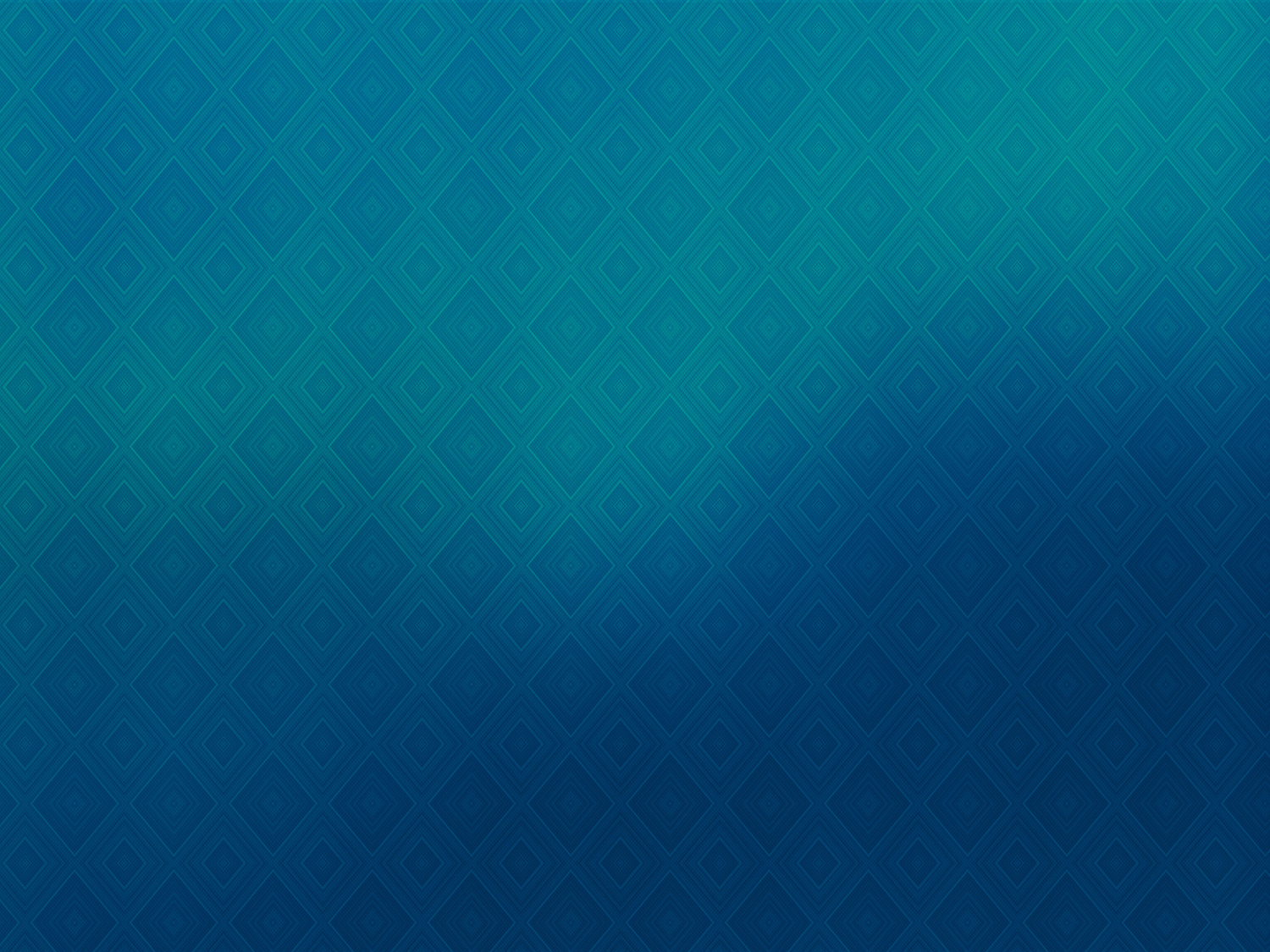 Послідовність. Це своєрідний показник, що визначає успішного лідера. Уміння керувати багато в чому залежить від передбачуваності методів управління, поглядів і манери ухвалення рішення. Ті, кому успіх закрутив голову, забувають про це - і відносини лідера з колегами ускладнюються його мінливістю й непослідовністю, особливо при високих темпах росту організації. Справедливість. Поняття гарних відносин з людьми, можна трактувати по-різному. Але варто підкреслити, що справедливість і послідовність взаємозалежні: наприклад, якщо лідер очікує від підлеглих віддачі в роботі, що гарантує їм місце у фірмі, то набагато важливіше, щоб це правило стосувалося усіх без винятку. Справедливість, з якою лідер вирішує подібні питання, має величезний вплив на моральний клімат у компанії.
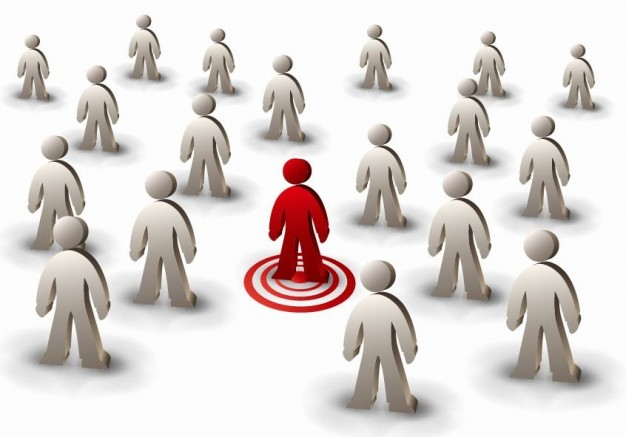 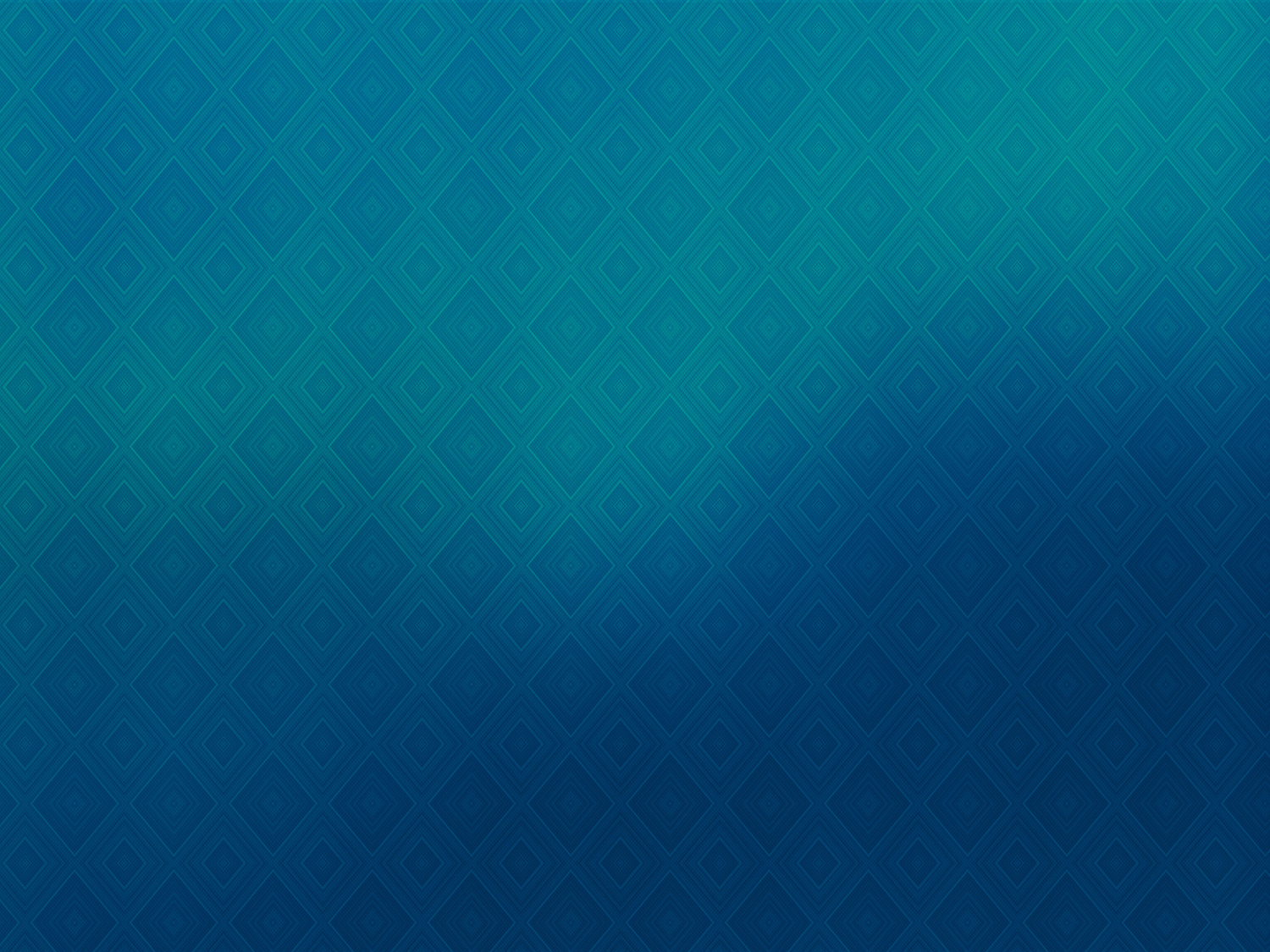 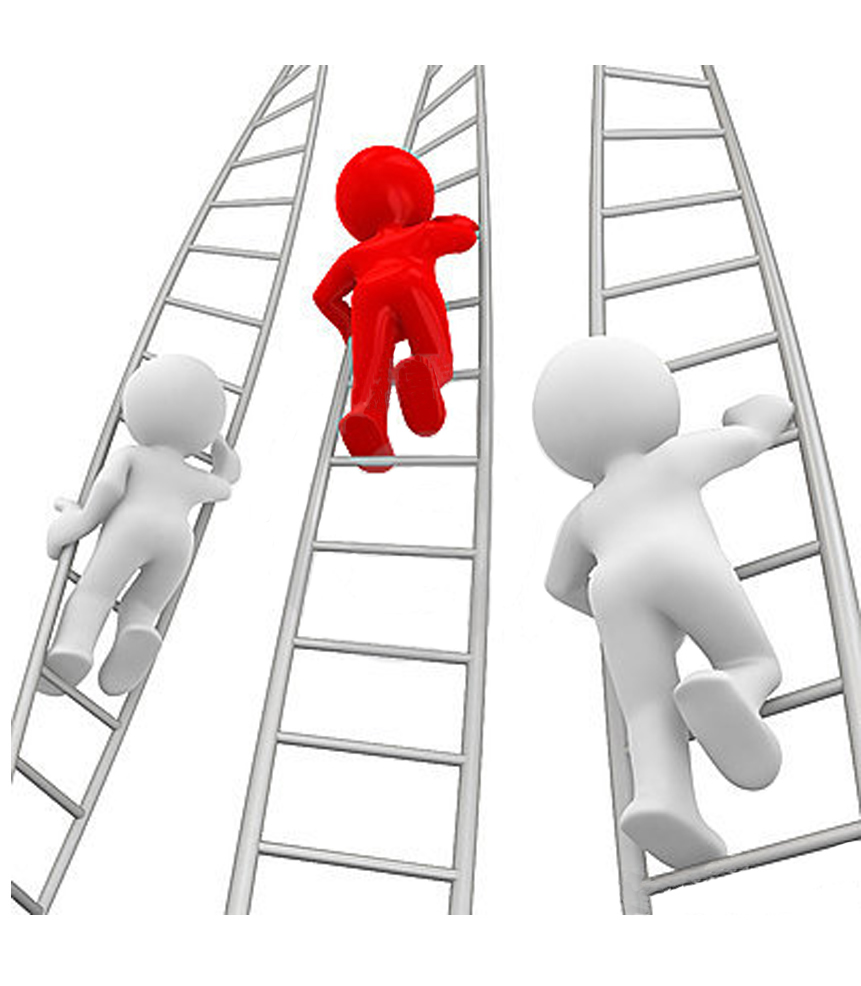 Самопізнання. Багато лідерів настільки ексцентричні та егоїстичні, що іноді нагадують скоріше політика або революціонера, але це може убити найкращі наміри лідера домогтися довіри своїх співробітників. Тому для лідера надзвичайно важливі такі риси, як уміння зрозуміти причини того, що він робить, оцінити свої переваги та недоліки, робити висновки як з успіхів так і з невдач.
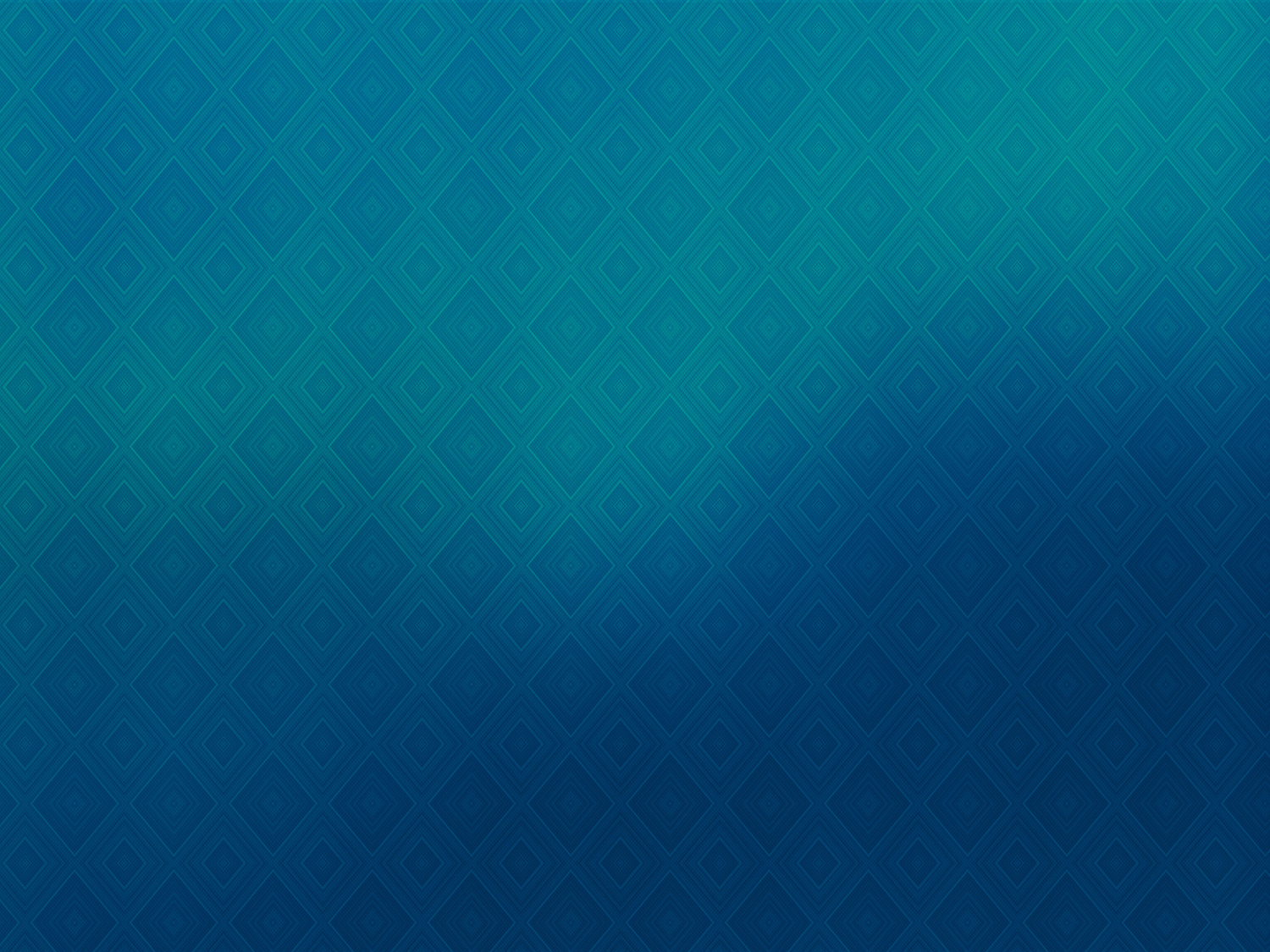